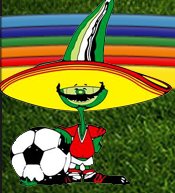 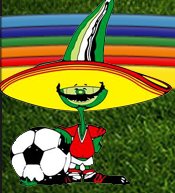 La gazette des Tatan[ES]
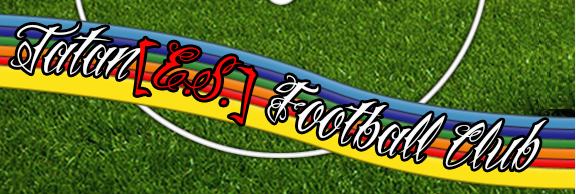 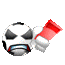 Tataner
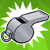 Nous tatanons : 306 points en match IE. Correct, mais on peut faire plus, certains n’ont pas du tout joué leur matchs. On a donc encore une grande marge de manœuvre.

Vous tatanez : un sans-faute en matchs IE : Amaguiz pour sa 1ere saison de matchs IE, stef et pierabou. Et au moins la moitié de vos matchs : Orlandok, Qn5, H et tomy.

Ils tatanent : le titre des ententes : la BV est championne des ententes, avec 2041 points, devant la LR (2e – 1974 pts) et les Eco (3e – 1836 pts).
Je Tatane : un grand plaisir d’être revenu parmis les ES. Et je suis ravi de reprendre cette aventure avec vous, en espérant amener les ES la ou on les avait laissé mais en cultivant toujours plus notre ambiance légendaire0

Tu Tatanes : pas de réussite lors des matchs IS. Dommage Orlandok, pour cette saison en Silence Cup, un bilan de 0 victoires qui ne reflète pas tes qualités de manager et celle de notre effectif.

Il Tatane : moins d’un but par match, mais il finit tout de meme champion. Rarement sa place de leader a été menacée durant la totalité du championnat, et le titre revient tout a fait naturellement à Stef. Il finit également 1er du classement ES.
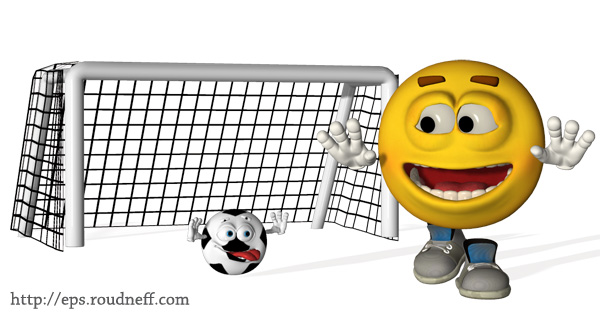 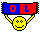 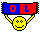 L’interview :Cette semaine, stef est allé a la rencontre de bouzi, ancien membres ES :
Après de nombreuses années chez les ES (dont plusieurs saisons à la présidence), tu migres vers les BV quelles sont les raison de se départ ?  
Avec la réforme des IE et surtout le passage à 50 clubs, le recrutement étaitd evenu extrêmement difficile, il nous paraissait impossible d'améliorer notre classement tout en conservant une bonne ambiance, ce qui était notre marque de fabrique. Le départ de membres moteurs au niveau de l'animation et de la rigolade n'a fait qu'accentuer nos difficultés. c'est pourquoi, j'avais sondé Pierro87 (président des BV à l'époque) en début de saison 48 pour une fusion de nos ententes afin de mieux figurer au classement des ententes en mettant nos forces en commun.  Un sondage effectué auprès de tous nos membres nous a fait croire à une résurrection possible, cependant malgré de bons résultats IE, le forum n'était animé que par une douzaine de membres. C'est donc avec cette douzaine de membres que nous avons décidé de tenter l'aventure BV (entente habituée au podium mais n'ayant plus remporté le titre depuis 20 saisons.)
Comment te sens-tu chez les BV ? Vous avez remportez un 2éme titre depuis ton arrivée ?
Je me sens très bien chez les BV, j'ai eu la chance d’intégrer le conseil des singes, dès mon arrivée dans l'entente, pour être en quelque sorte le porte-parole des 12 ES arrivés en même temps. Contrairement à certains de mes autres collègues ES, je me suis intégré très rapidement, en essayant de participer à un max de sujet, ce qui m'a permis de m'intégrer assez rapidement.  Seul petit bémol, j'aimerai aider encore plus en devenant trésorier de l'entente (en gros être calife à la place du calife), mais le trésorier actuel tient à sa place, et a sa garde rapprochée qui veille sur lui.     

Certain ES qui on migré avec toi sont revenu chez les tatanes, une réaction, un message a leur passé ?  
Tout d'abord, je suis très déçu qu'il m'ait abandonné, même si 5-6 ES loustics y sont encore, j'aurais aimé que vous restiez avec nous à la BV. Et même que les irréductibles Tatanes ES nous rejoignent enfin...     Mais vous en avez décidé autrement, nos chemins se sont séparés, mais je vous souhaite bonne chance dans votre projet et serait toujours à vos côtés.
Tu n’es plus chez les (ES) tatanes mais tu viens remporter leur trophée, ils sont trop nuls, une réaction ?  
La réponse est dans ta question, il est clair que les tatanes ES n'ont pas le niveau pour concurrencer mon effectif de top niveau.    mais je vous remercie quand même de me laisser la possibilité de particper à cette merveilleuse compétition que j'ai remporté un bon paquet de fois sous son ancienne appellation (ES Cup, je précise pour les petits nouveaux).  En regardant ton effectif on se demande si tu n'aurais pas les mêmes dirigeants que le PSG, ton effectif en fait rêver plus d’un, quelle sont les clés de cette réussite ? 
De la patience, de l'expérience dans la formation, mais également des partenaires d'exception (comme Tomy, Ryoke, gollum et stef38 chez les tatanes et Dbf, Loicrem et Vali chez les BV) qui forment mes jeunes et les font jouer chez eux lorsqu'ils ne sont pas encore assez performants pour être titulaires chez moi. L'essentiel est le temps de jeu mais aussi de réussir à se passer de leurs services quand le moment de l'entrainement est arrivé.
Une dernière question délicate, un jour on te verra défendre les couleurs des tatanes ?  
Malheureusement, je crains que cela soit impossible, j'ai pris goût à la conquête du titre, tout en participant à un forum d'entente actif. Donc, à moins que les tatanes ES retrouvent leurs couleurs d'antan, cela me semble très improbable. Mais il ne faut jamais dire jamais, qui c'est ? Merci bouzi de nous avoir accordé cette interview et tu sait que tu sera toujours bien accueillit chez les tatanes
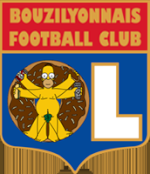 Les Championnats des ES
Qn5 : Luxembourg Div. 3

Tranquille mimille. Qn5 a disputé son match a l’image des ES : un ptit verre avant le match, un ptit verre a la mi-temps et une grosse murge a la fin pour fêter la victoire…
Cela ne lui a pas empéché de planter a 114 reprises, laissant ses adversaires se faire plaisir a seulement 2 reprises. Et pourtant, il ne fini qu’avec 3 points d’avance et 13 victoires sur 14 matchs, un petit match nul, vient gacher ce beau bilan.
Gageons que la saison prochaine risque d’étre légérement plus compliqué.
 
Auld : Scotland Div. 1

Une place dans le ventre mou du classement, 3e attaque et 4e défense, sa 4e place semble logique.
Le classement (8 points de retard sur le 1er) ne laisse pas refléter qu’il eut pu se battre pour le titre malgré des résultats satisfaisant face aux leaders.
Le maintien n’a pas non plus été un probléme puisque H comme on l’appel chez nous, a fini avec 17 points d’avance. Un recrutement ou des changements tactiques pour pouvoir jouer le titre la saison prochaine ?
 
Tomystoms : Outside France League Div. 1

Il n’a pas trouvé les solutions tactiques et fini a une piètre 6e place. Meme si le maintien a facilement été acquis, le titre, objectif d’un effectif énorme, semblait difficile a obtenir.
Tomy ne sera pas des notres la saison prochaine, espérons qu’il reprenne le jeu avec une plus grosse équipe encore dans quelques saisons.
Stef38 : Rhône-Alpes Div 1

Seulement 11 buts marqués, mais il a tout de meme la 2nde attaque de son championnat.
Du coup, dans ce championnat tres pauvre en buts (seulement 73 buts en 56 matchs), stef fini facilement champion a 2 journées de la fin.
On le retrouvera en VFFA la saison prochaine !
 
Orlandok : Eire Div. 1

Il lui aura manqué 3 points, soit une petite victoire pour repartir avec le titre cette saison. 2e attaque et meilleure défense, il a cumulé trop de matchs nuls (4 contre 1 pour son adversaire) pour aller chercher le titre. Ce n’est que partie remise pour la saison prochaine !
 
Pierabou : Canarias Div. 1
 
Meilleure attaque avec 57 buts (soit 2/3 des buts du Rhône-Alpes à lui seul) et meilleure défense avec 3 buts encaissés. Le championnat aura malgré tout été bien plus serré que ce qu’il laisse paraitre malgré les 4 points d’avances finaux. En effet, a 2 journée de la fin, Nycko était toujours en tete et ce depuis de nombreuses journées. Mais la victoire face a une équipe Bis (face à laquelle nycko avait chuté) cumulé à la victoire face a son adversaire au classement a permis a Pierabou d’aborder la derniére journée en position de force. Lors de la derniére journée, Nycko chuta et Pierabou l’emporta, confirmant les positions.
Les Championnats des ES
Saxopoil : Ligue Sud-Est Div. 2

Pas de montée cette saison pour saxo qui finit 2nd de sa division à 4 points du leader dans un championnat décimé.
En effet, seuls 5 équipes étaient encore présentes en cette derniére journée de la saison.
Le leader semblait intouchable, car avec 0 défaites et seulement 2 matchs nuls, il a inscrit 15 buts de plus que notre tatane.
Un peu de renfort la saison prochaine et le titre semble tendre les bras a Saxo.

Ryoke : Ligue Sud-Ouest Div.2

RAS pour les Castrais qui n’ont rien eu a jouer dans leur championnat.
4e avec 10 points de retard sur le 1er et 16 sur le 7e (seul relégable de la division), il a passé un championnat tranquille.

Torino : Lorraine D.4

Une défaite de trop ! Torino termine à la 2e place de son groupe, avec 3 points de retard, mais également 5 buts. Il ne manquait pas grand-chose pour atteindre la 3e division, ce n’est certainement que partie remise pour la saison prochaine.

Amaguiz : Northern D.3

Pas inscrit cette saison, il se battra des la saison prochaine pour accéder a la 2e division de ce championnat d’Angleterre.
The Dark Chips : Bruxelles Div. 1

Malgré un finish correct (2 victoires et 1 match nul sur les 4 derniers matchs), le coté sombre de la chips fini à une 7e place (sur 7) synonyme de relégation.
Un long chemin de croix qui se fini par une défaite, mais les carottes étaient cramés depuis plusieurs journées car malgré une série de 5 défaites d’affilées pour l’un et 4 matchs sans victoire pour l’autre (dont 3 défaites), ses concurrents directs pour le maintien terminent avec 4 et 5 points d’avance. 
La saison prochaine sera sans aucun doute plus croquante pour la chips noire.
 
Z3elito : Luxembourg Div. 1

Il attend avec impatience le retour de son compère Qn5 en D1. En attendant, il a obtenu le maintien assez tranquillement avec 8 points d’avance sur le 7e. Le titre semble toutefois hors de portée.
Quelques recrues et un peu de patience lui permettront de jouer le titre dans quelques saisons.
 
 Gollum : Ligue Sud D. 2

Il se bat avec ses armes. Pas en danger de relégation, puisqu’il est largement au-dessus des équipes derrières lui, avec 8 points d’avance sur le 5e. Il semble toutefois compliqué de jouer la montée.
Pour bientôt peut etre si les recrutements sont a la hauteur ?
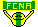 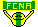 L’interview :2ème interview de la semaine pour stef cette semaine, il c’est rendu chez son président :
D’où sors-tu ce nom à coucher dehors ?

Eh bien tout simplement du début de mon prénom : Pierrick, mélangé à un surnom que me donnait une ex : abou. A l’époque sur un autre jeu (ogame pour ne pas le citer) j’ai pris ce pseudo, et je l’ai conservé en arrivant sur VF.
 
Pourrais-tu nous présenter ton entente ?

Comme tout le monde le sais ici, ce sont donc le Tatan[es] Football Club, anciennement nommée les Entraineurs Séniors. C’est le mélange d’ancien ES avec de nouveaux membres motivés.
 
Tu es partit chez les BV et revient chez les tatan[ES] pour en prendre les reines, quelles ont été les motivations de ce retour ?

Je n’arrivais tout simplement pas a me sentir chez moi chez les BV. Bien que se soit une excellente entente, avec de très bon joueurs et des personnes super sympa. Mais également les mauvais côtés d’une entente composée de 100 membres.

Quelles sont les ambitions des tatan[ES] à court et moyen terme ?

Nous ne nous sommes pas vraiment fixer d’objectifs, mais j’en ai personnellement pour l’entente. L’objectif pour moi c’est de recruter quelques membres correspondant à l’état d’esprit Tatan[ES] afin de créer une ambiance et une émulation sur le forum et plus généralement dans l’entente. Je sais que nous avons des membres de qualité et que sur ce point nous n’en manquerons pas, il ne nous reste plus qu’a faire vrivre le forum comme a la bonne époque. Et la aussi, nous sommes sur la bonne voie.
Espère tu qu’en relançant l’entente, certains anciens ES reviennent à tes côtés ?

Bien sûr, c’est en partie l’objectif : remonter un groupe qui attire du monde, et les premières personnes qu’on devra attirer, ce sont les anciens membres ES qui y sont restés attachés. Jéjé vient pas exemple de nous rejoindre, j’espère qu’il sera l’élément déclencheur pour voir fleurir les candidatures des anciens ES sur notre forum la saison prochaine.
 
Un dernier petit message du président pour finir :

J’espère que l’on va réussir a motiver tout le monde pour faire un petit tour sur le forum de temps à autres et qu’on continue de s’amuser tous ensemble pour de nombreuses saisons encore !

Merci pierabou de nous avoir accordé cette interview et bonne chance pour cette nouvelle aventure tatanesque.
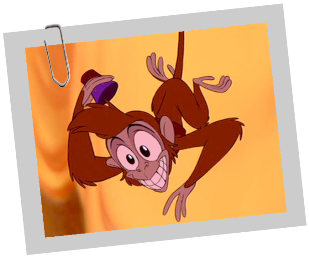 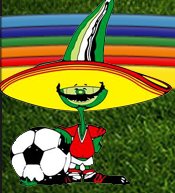 Je vous remercie pour l’intérêt porté à cette édition.
Nous vous souhaitons une excellente saison 55 !

A bientôt !